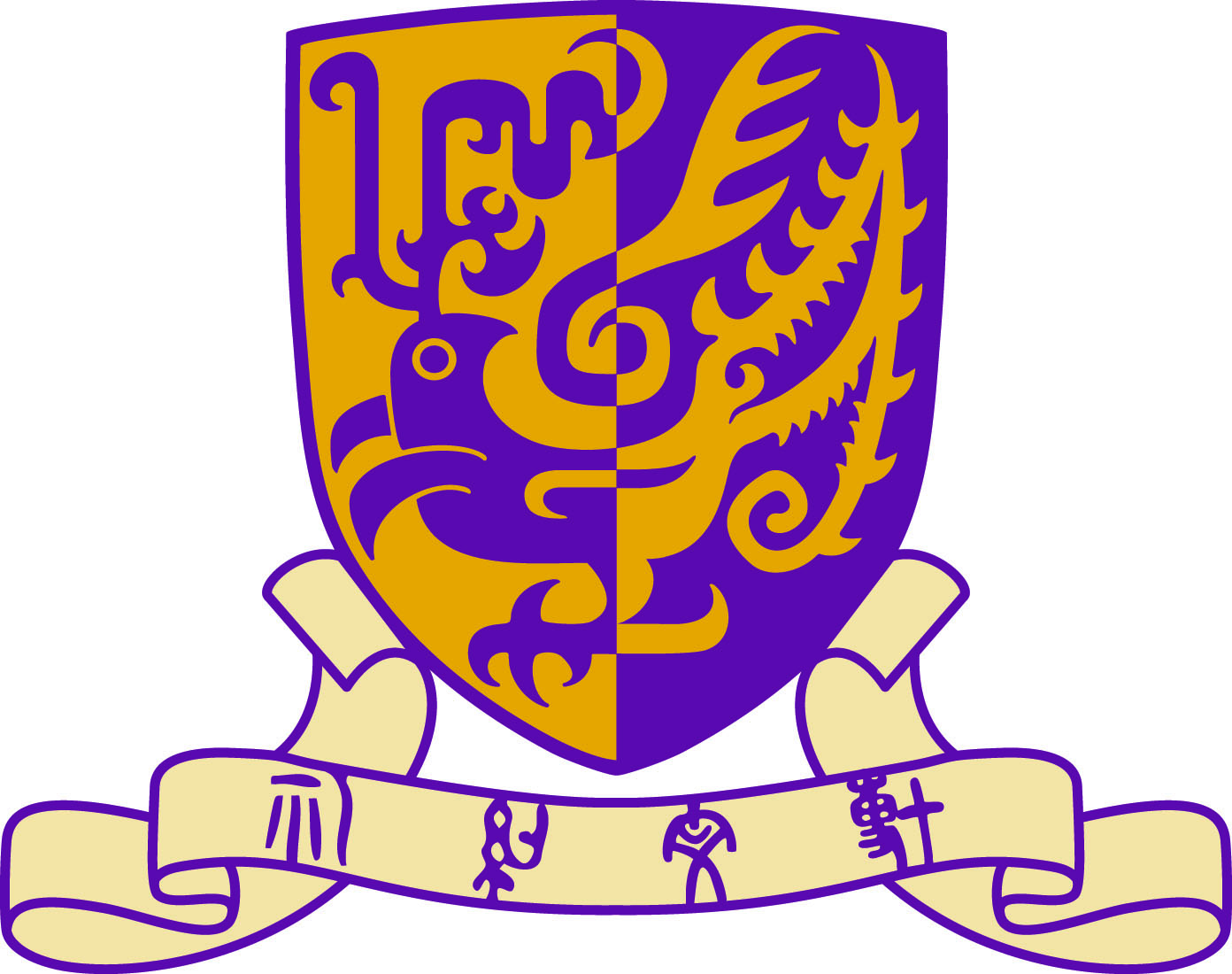 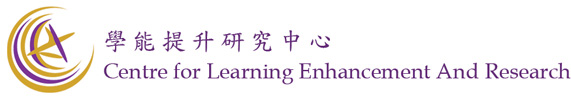 Teaching Development and Language Enhancement Grant for 2016-19
Supporting the professional development needs in teaching of CUHK teachers – a review of the professional development activities provided by CLEAR
Principal Supervisor: Prof. CHUN Ka Wai, Cecilia
Centre for Learning Enhancement And Research (CLEAR)
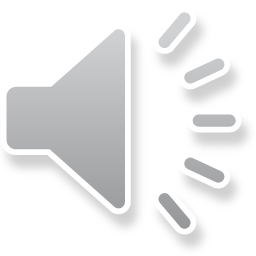 Project Theme
Project Objectives
Activities, Processes and Outcomes
Activities, Processes and Outcomes
Activities, Processes and Outcomes
Activities, Processes and Outcomes
A revised PDC framework compared with that of the current one :
Longer time
More sessions
Diverse means – face-to-face and online
Richer content
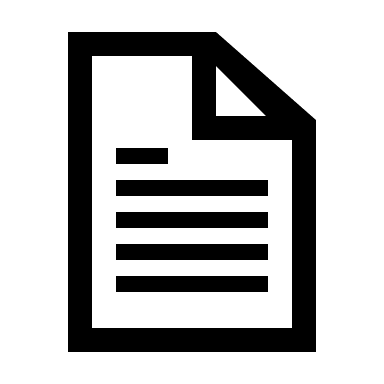 Deliverables
Evaluation and Reflection
Dissemination/Diffusion & Sharing of good practices
Lessons Learnt
Acknowledgement
Teaching Development and 
Language Enhancement Grant 
(2016-19)
The Chinese University of Hong Kong